Employer Expectations
Preparing Youth for the Contemporary Labor Market 

October 9th 2014 
A Presentation by the Center of Excellence & Advocacy
Expect. Employ. Empower.
October is National Disability Employment Awareness Month

President Obama’s Presidential Proclamation 
“Expect. Employ. Empower.,’ reminds us that every American has a right to dignity, respect, and a fair shot at success in the workplace.”
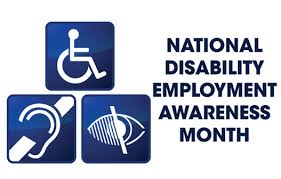 Video
Video: Exceptional Students Transition to Work 

http://www.youtube.com/watch?v=-KBDXFnAOQQ
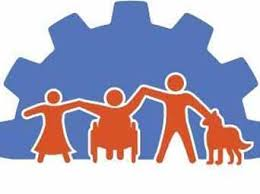 Not One Size Fits All …
Youth brings dedication, dependability, and a new level of service and loyalty to businesses. 
Business sees youth as exceptional assets to the workforce.
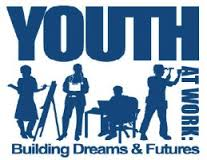 Keys to Job Success
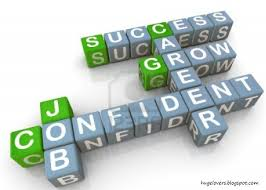 Motivation 
Exposure = Interest = Motivation 
Hard Skills 
Not a deal breaker! Employers expect to train. 
Soft Skills
“85 % of employers surveyed said “soft skills”, not technical skills, are the critical factor in job success” 
					






				Data from Stanford Research Institute
Expect. Employ. Empower.
“Whether we are talking about your students, children, or your business, community based transition programs have the power to change lives.  The community awareness, exposure to new opportunities, and access to a highly dedicated group of employees these programs provide are unparalleled. Your students, your children, your businesses, and your employees will truly benefit from this collaboration.” 
					
					- Debra McAdams, MNPS
					Executive Director of Exceptional Education
Best Practices
Transitional Services and Supports:
Linking school to Careers, Occupations, and Employment
Interactive Learning Assessments, Activities, and Employment Experiences in Career Planning from Middle to High School 
Exposure and Experiences to Post Secondary Education
CCRI: Access Program
RIC: Prep Program 
URI: Talent Development Program
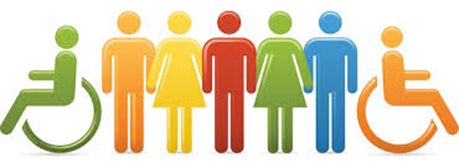 Educating the Employer
Knowing the Individual! 
Strengths, skills, abilities, preferences, personality  
Job Coach and Natural Supports 
Communication/Relationship Building  
Employer Benefits
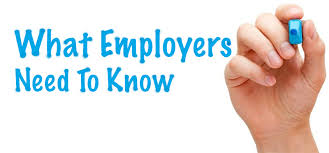 Business Programs
GetReady!™ and Jobs Up Program
TJX Companies Training Program
Proctor & Gamble Company
“Flexi-Centers”
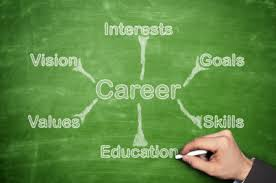 Job Opportunity Board
Cea.fedcap.org/job 
TJX Companies 
PriceRite
Walgreens
Sam's Club
Savers 
 Opportunity board not only provides employment opportunities, it also can be used as a training tool.
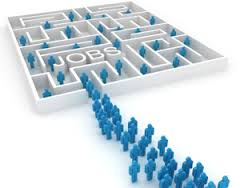 Governors Workforce Board
Workforce Initiatives in Rhode Island 
Employer Initiatives
Adult Initiatives
Youth Initiatives
Industry Partnerships Initiatives
Career Pathways Initiatives  

					Resources: 
					http://www.gwb.ri.gov/
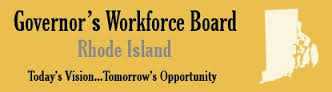 Have Questions? Contact Us!
Center for Excellence & Advocacy 
662 Hartford Ave
Providence, RI 02909
www.cea.fedcap.org 

Joanne DelAngelo, Director Community Based Training
jdelangelo@fedcap.org 

Jillian Grossguth, Training Support Coordinator
jgrossguth@fedcap.org
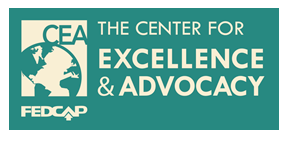